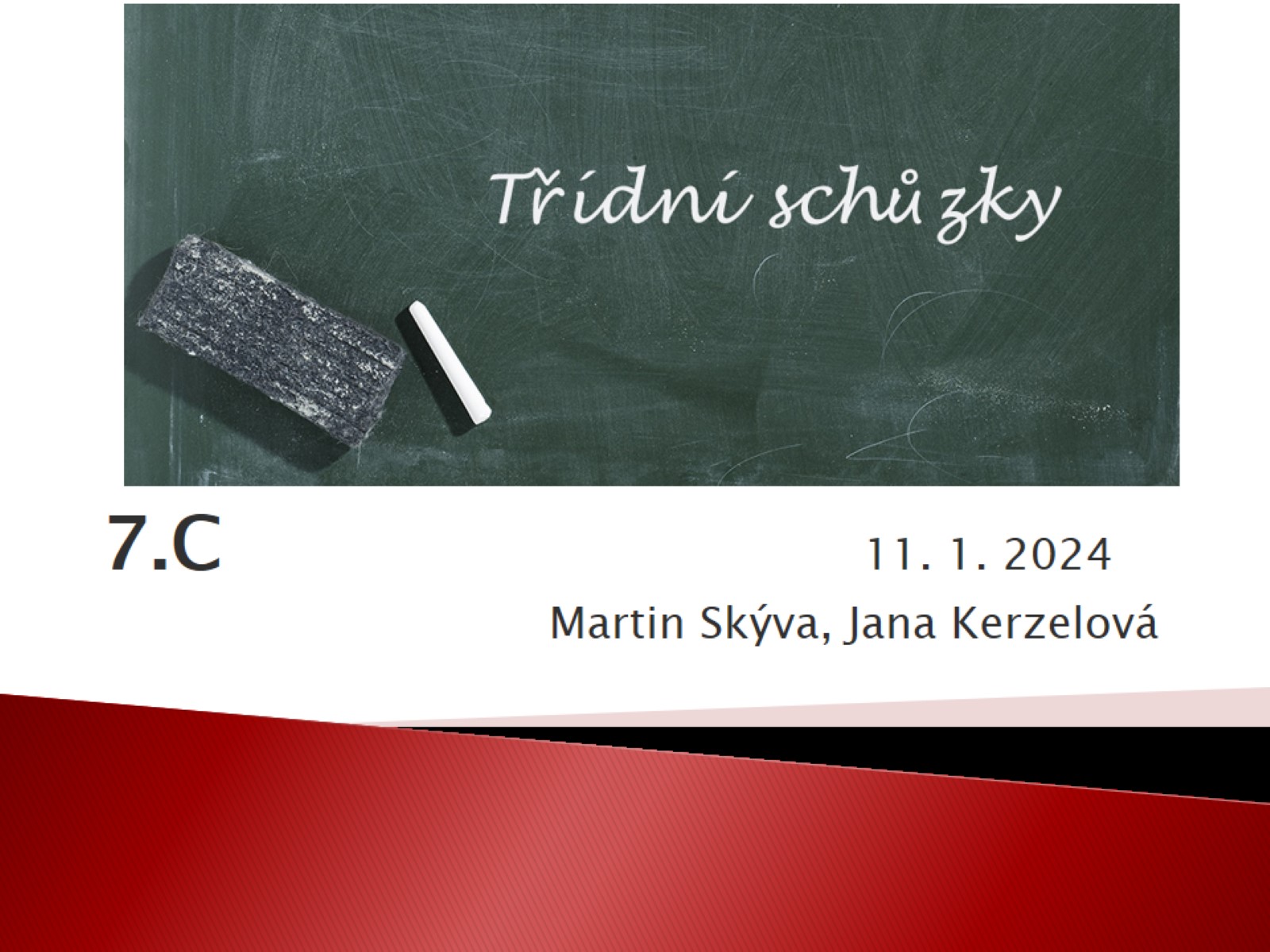 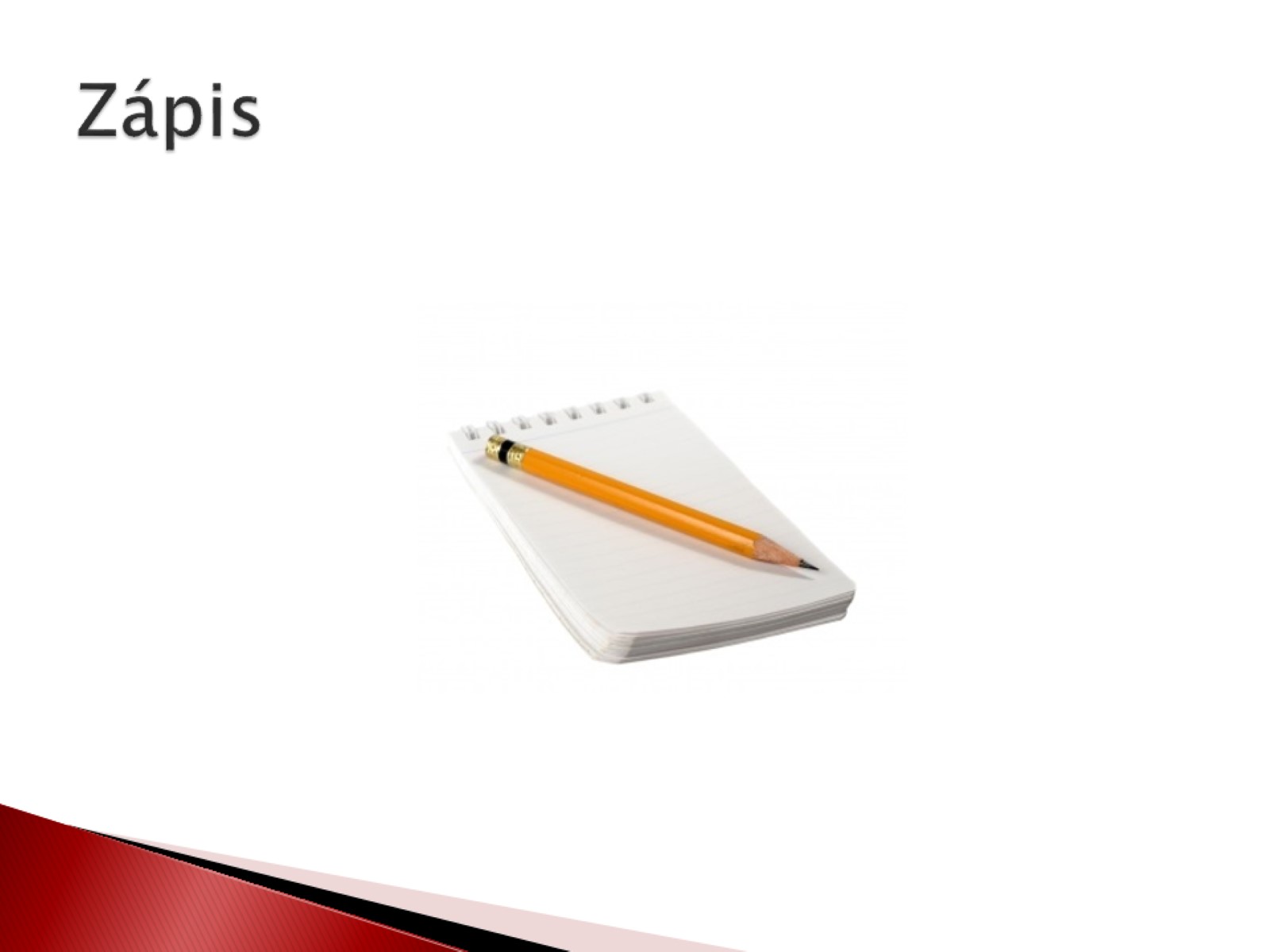 Zápis
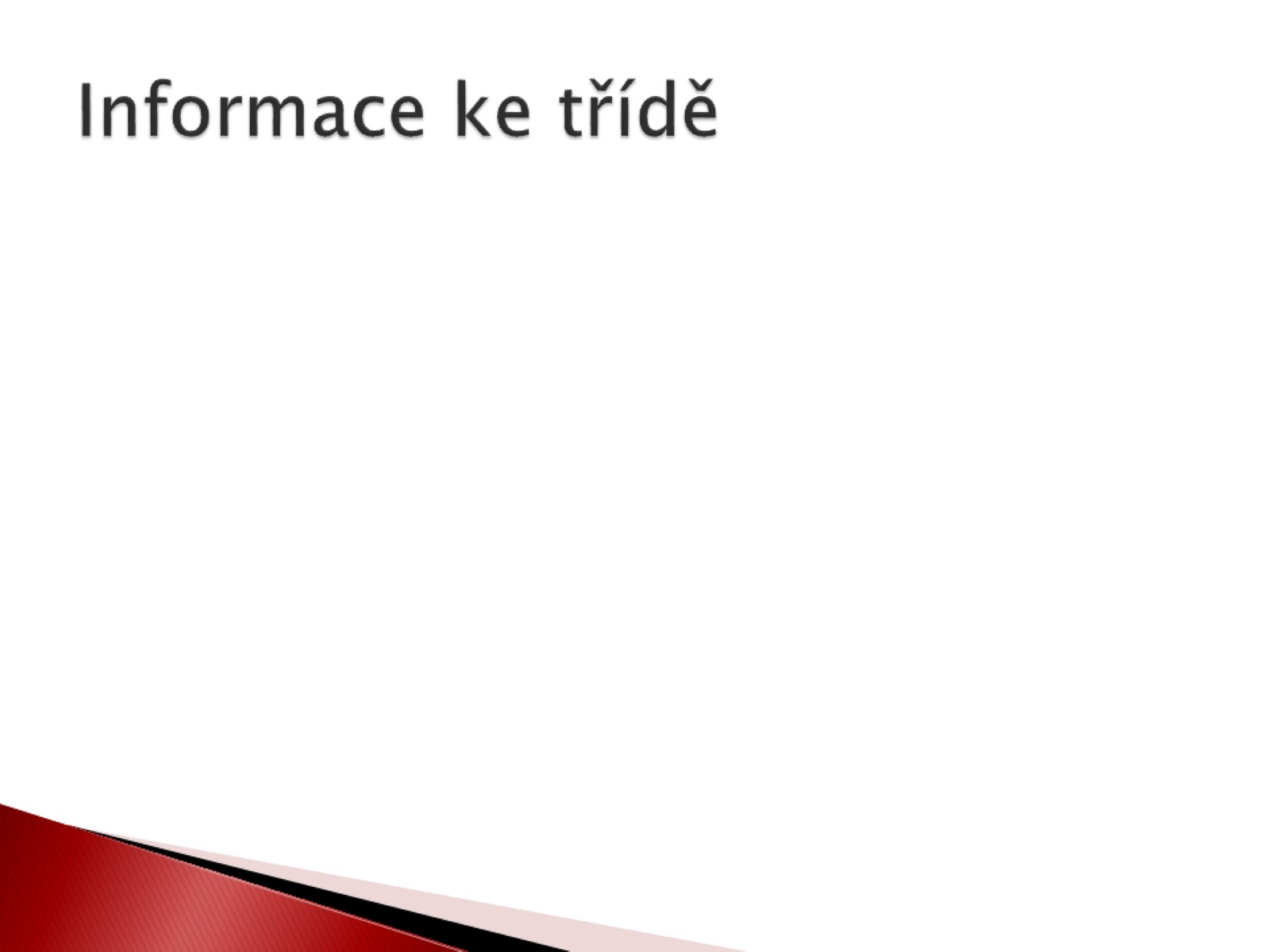 Informace ke třídě
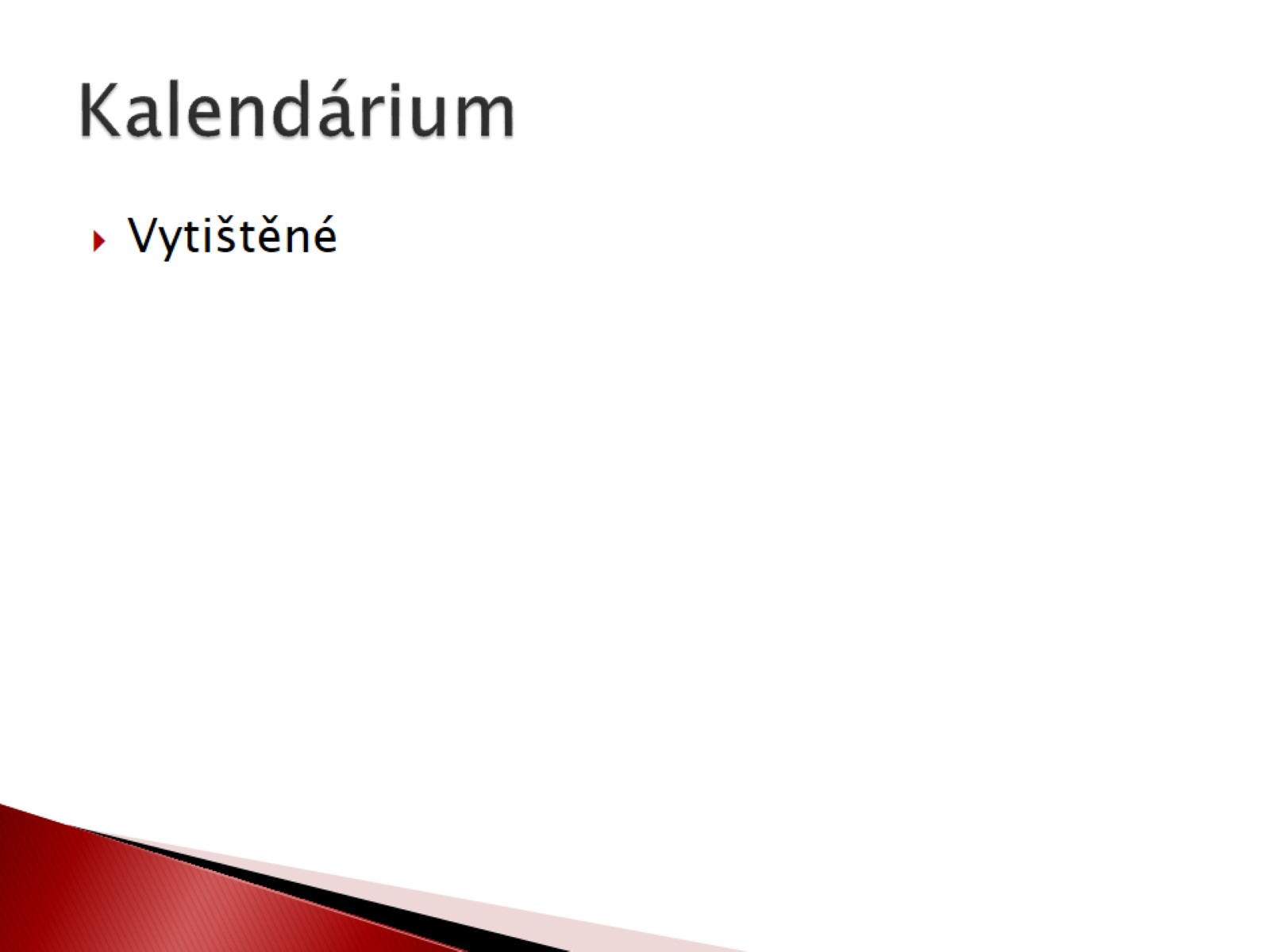 Kalendárium
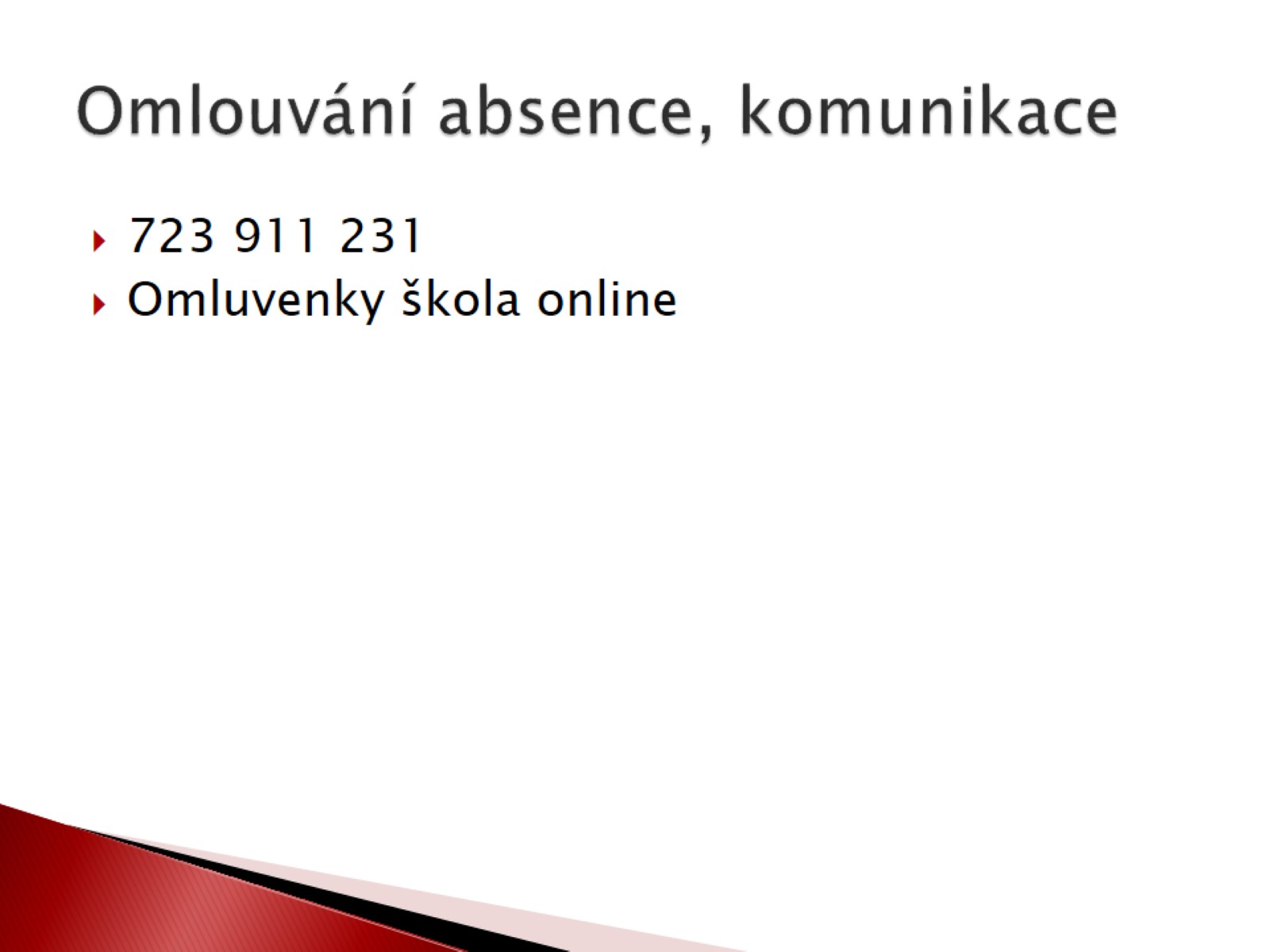 Omlouvání absence, komunikace
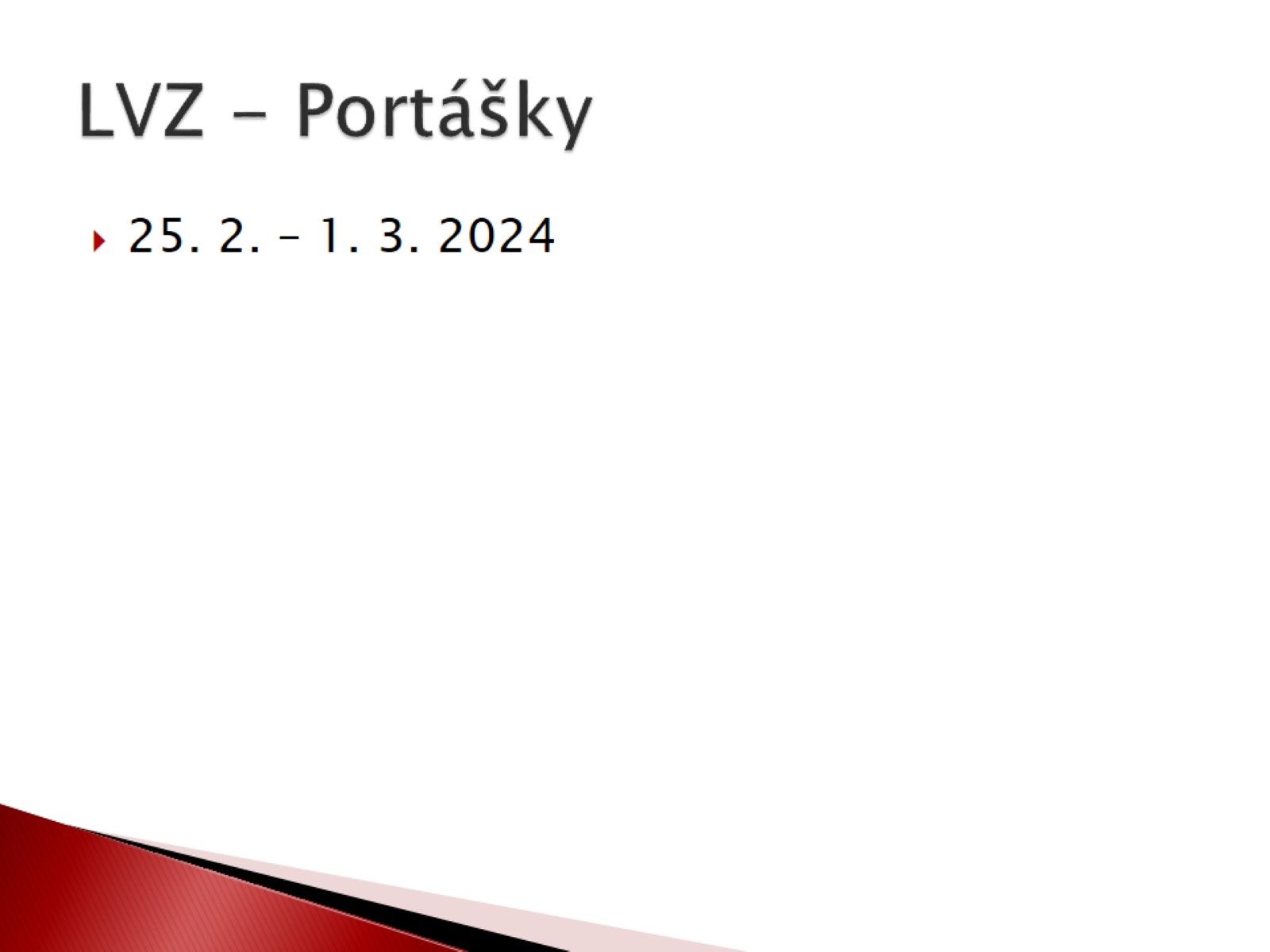 LVZ - Portášky
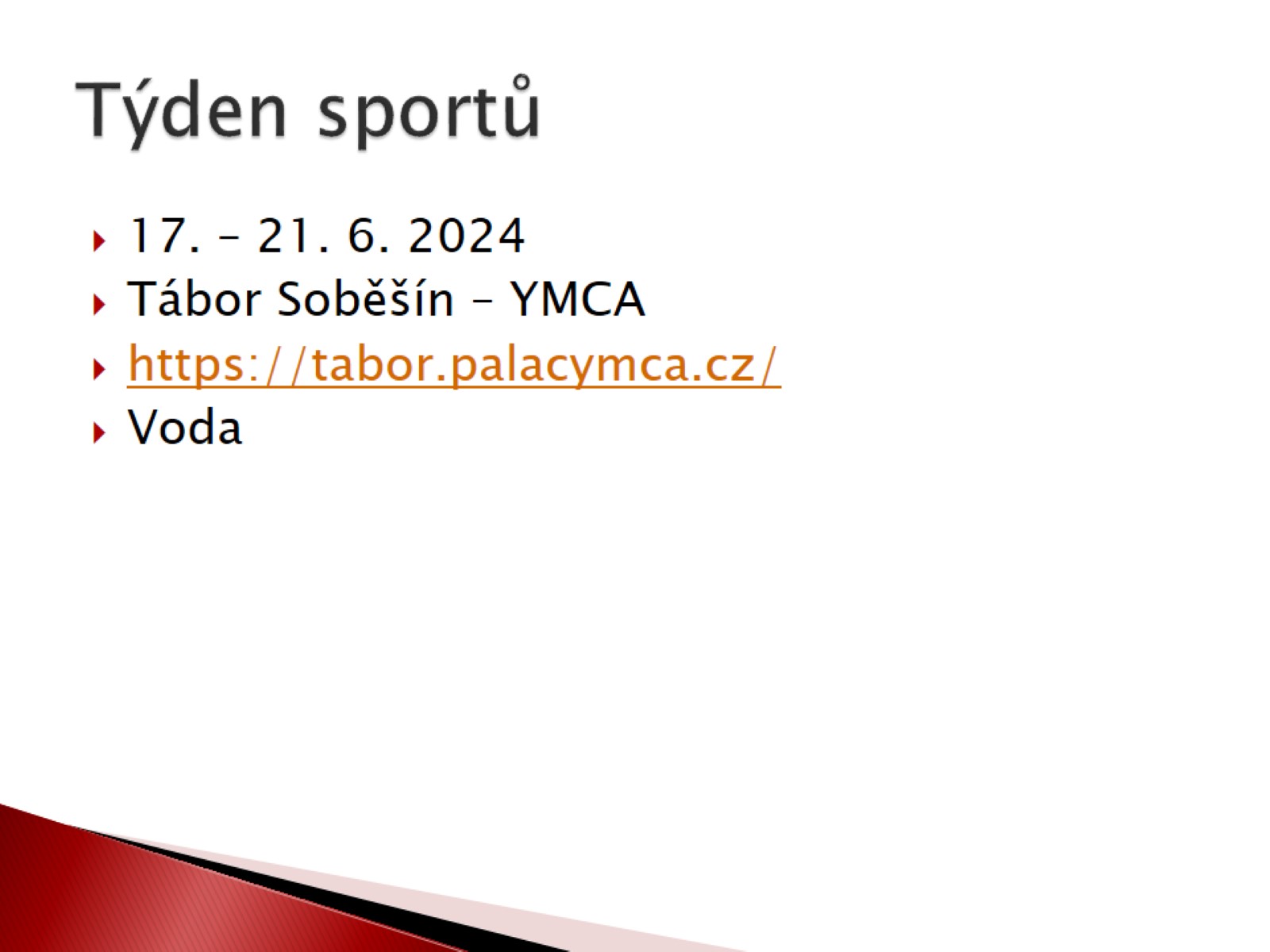 Týden sportů
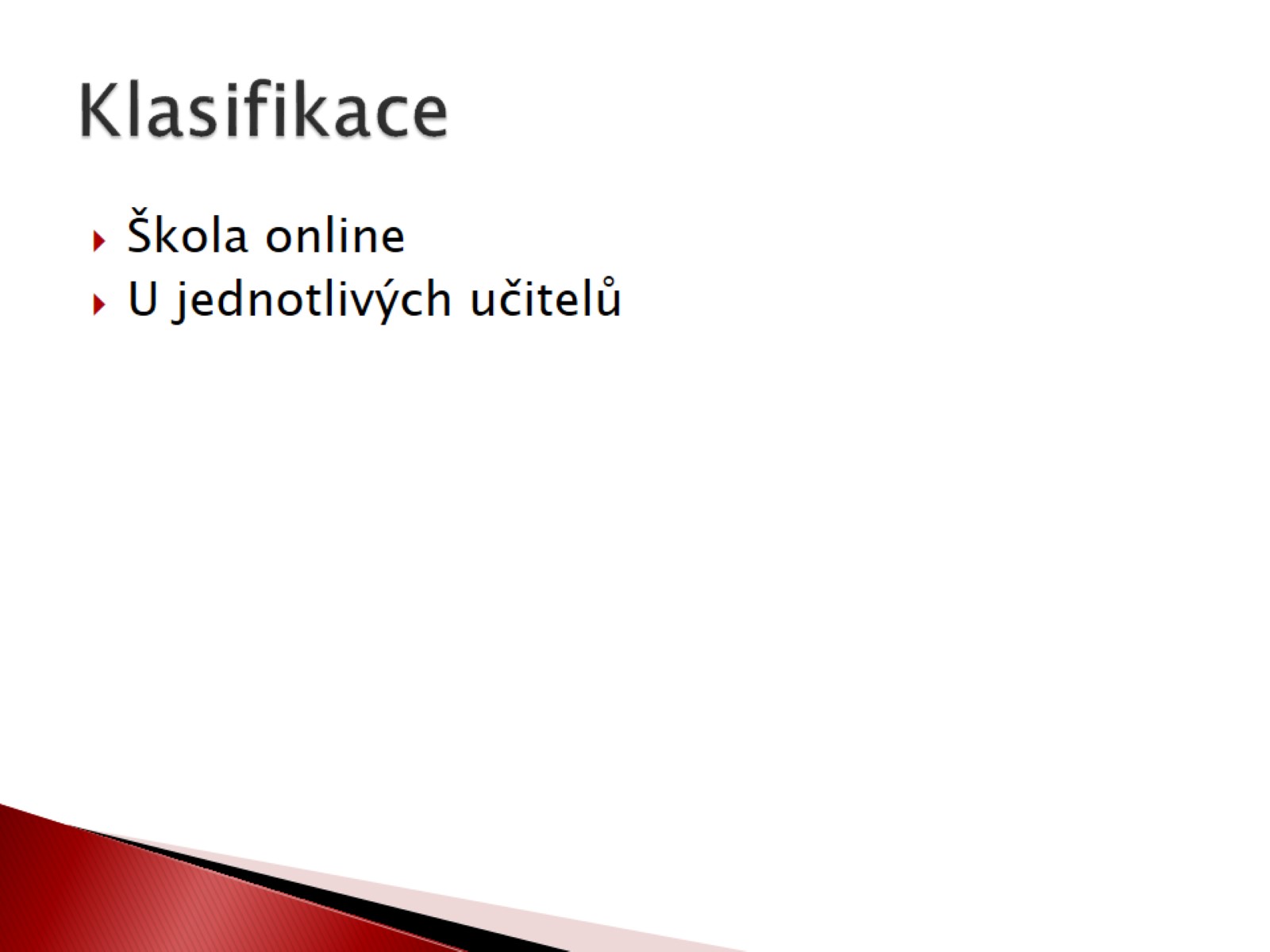 Klasifikace
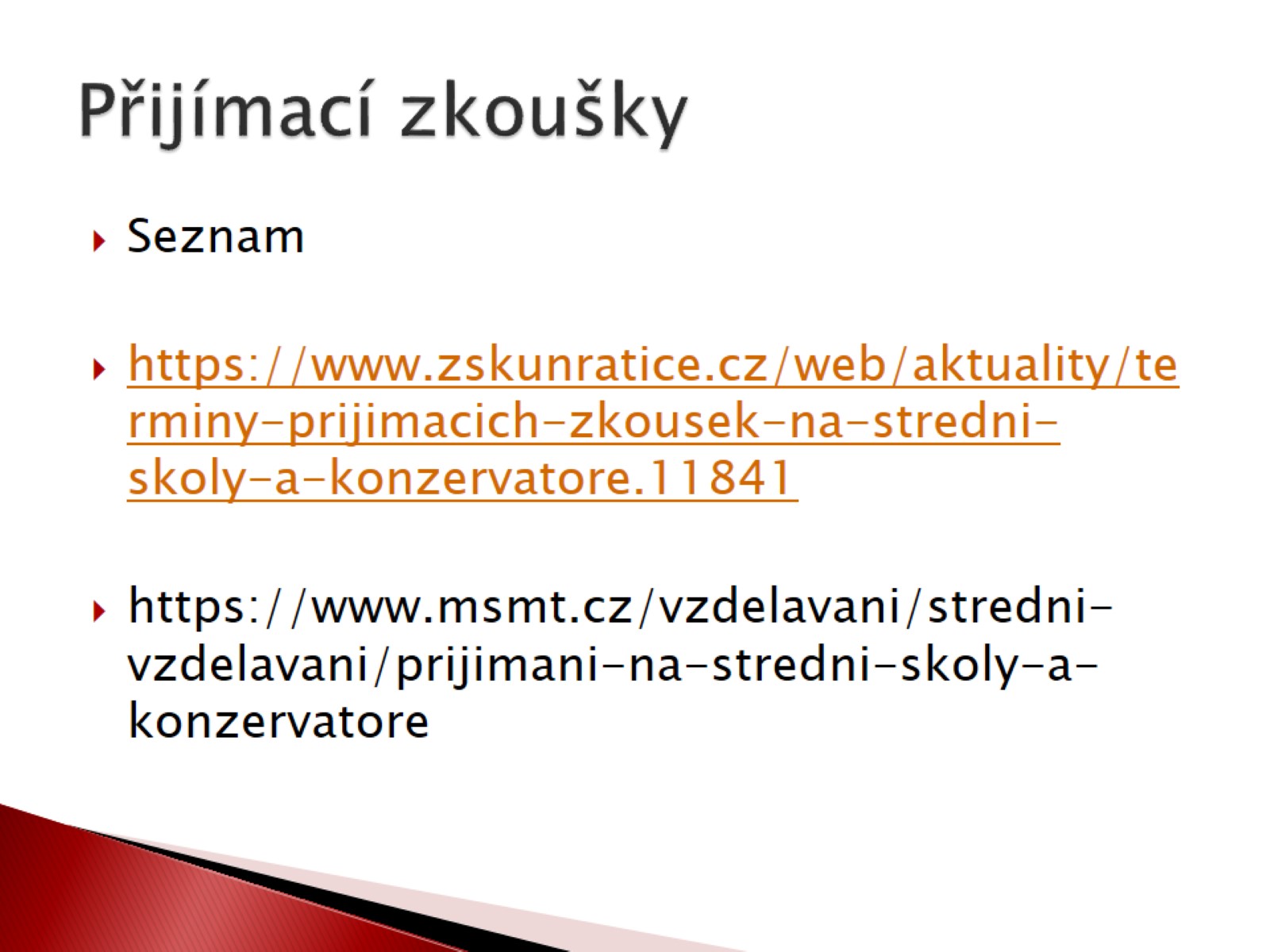 Přijímací zkoušky
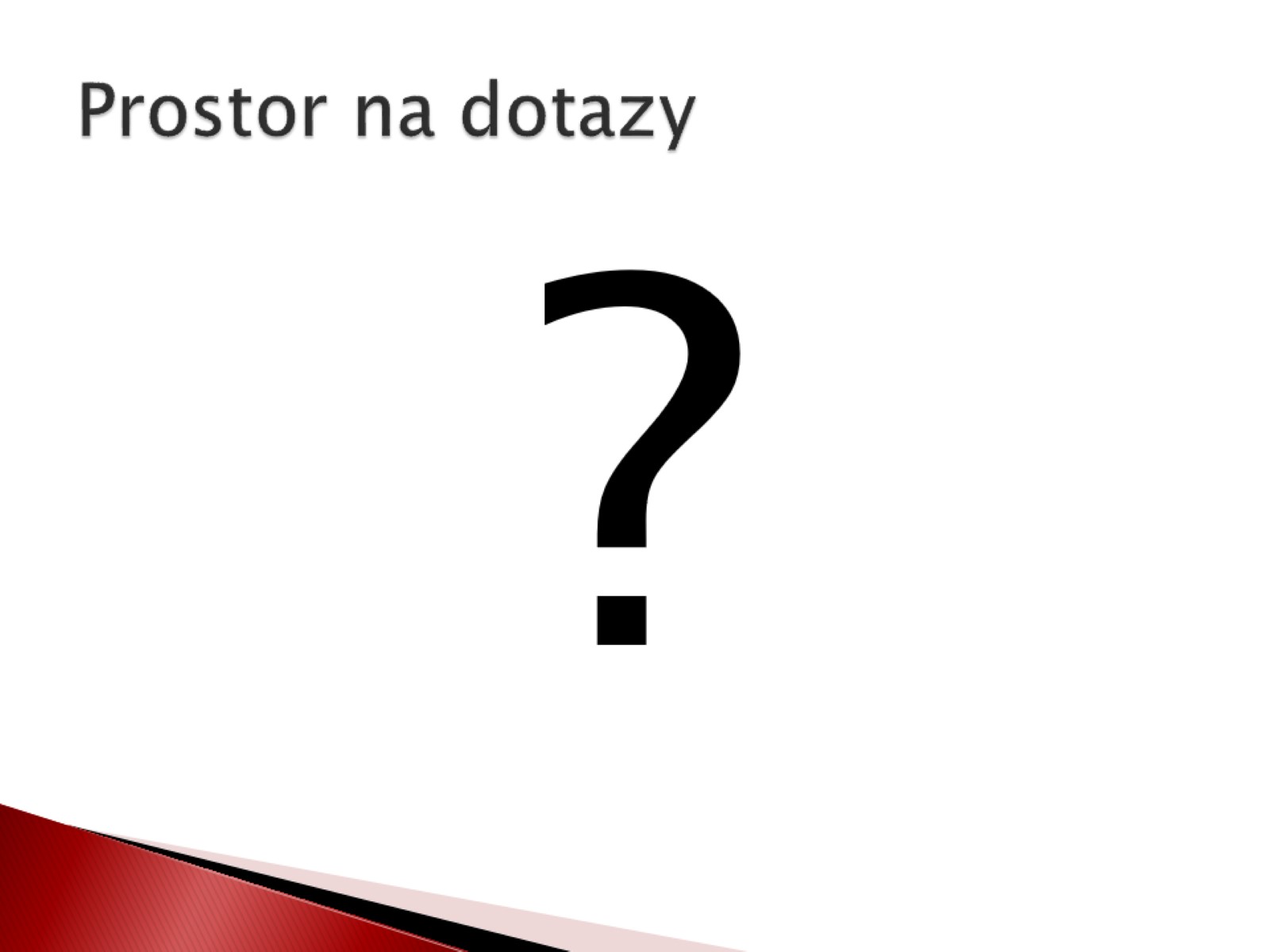 Prostor na dotazy
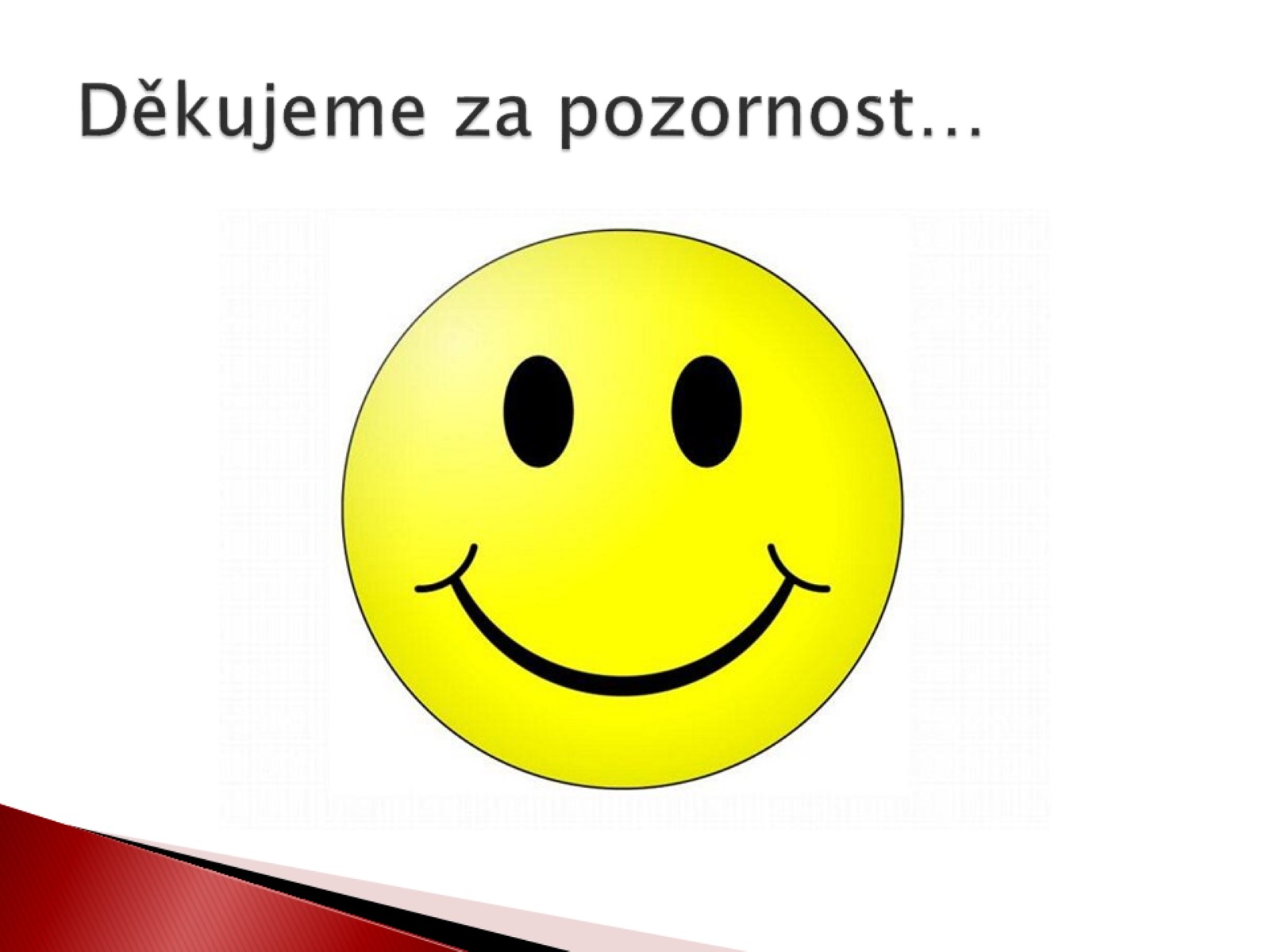 Děkujeme za pozornost…